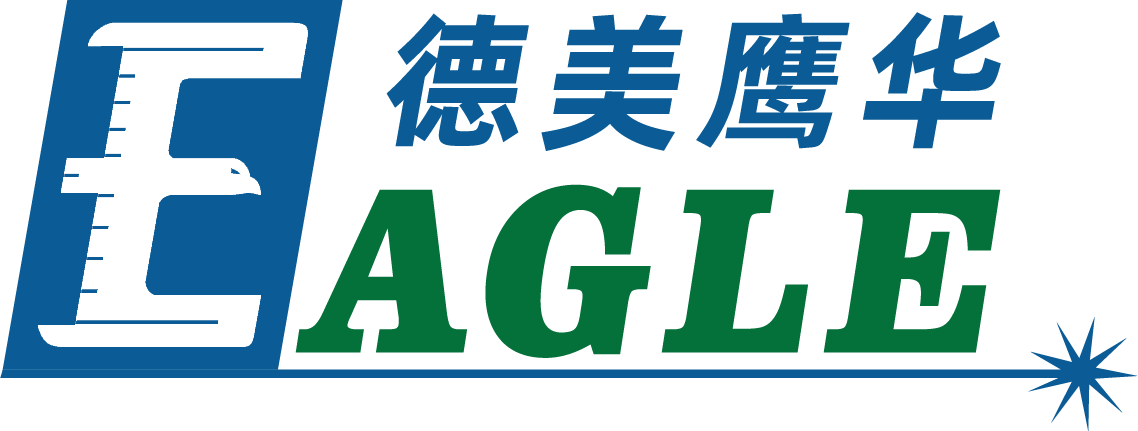 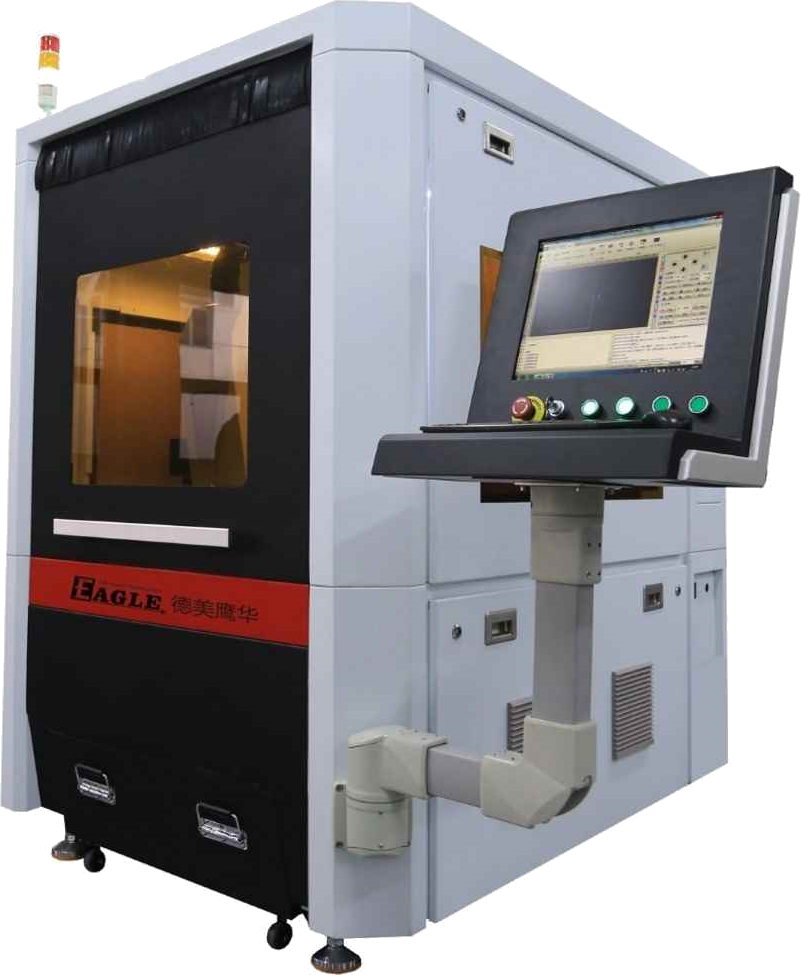 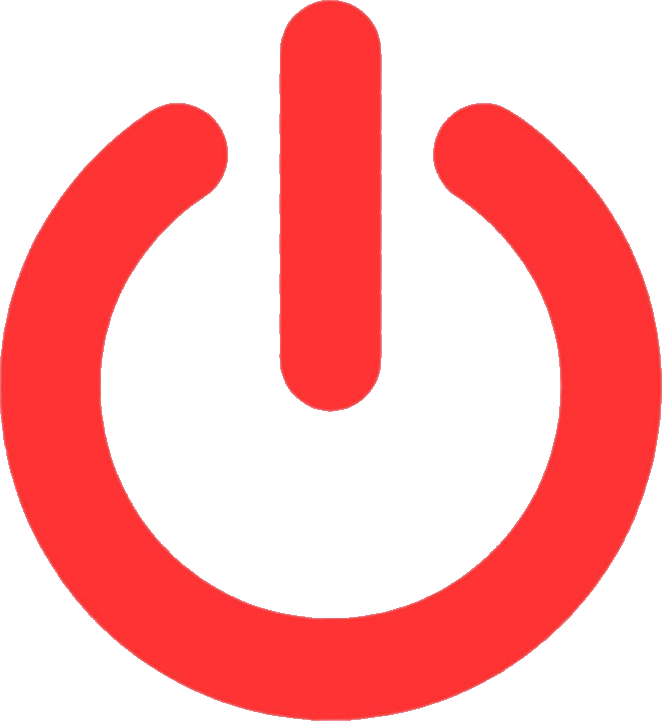 鹰华激光小课堂
X-6060 关机和日常维护
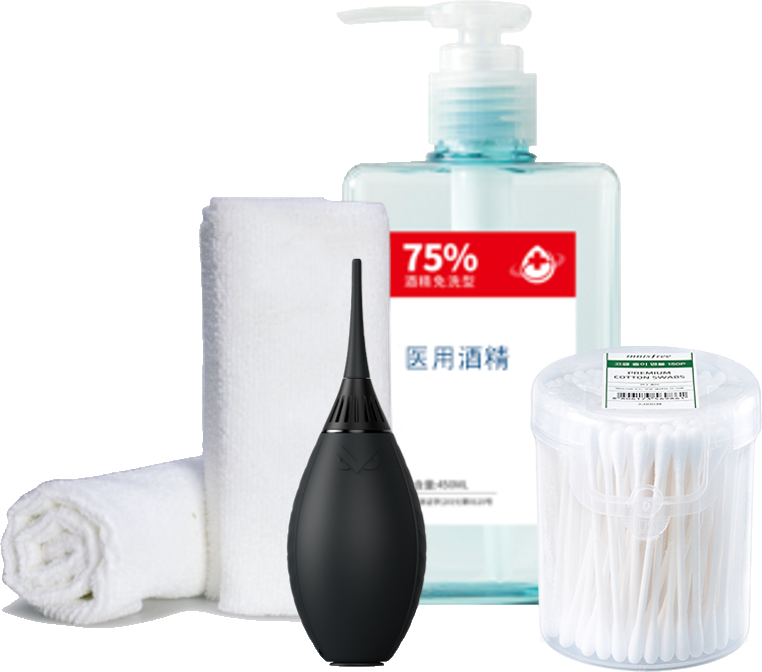 课件内容摘要
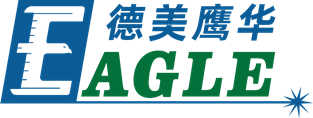 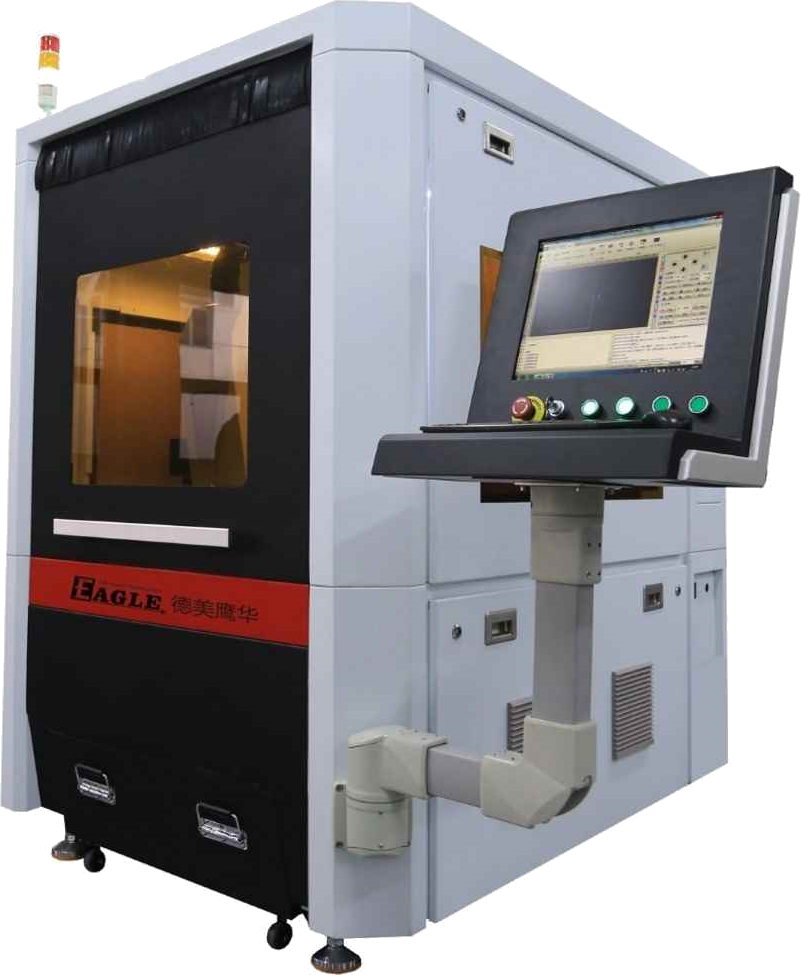 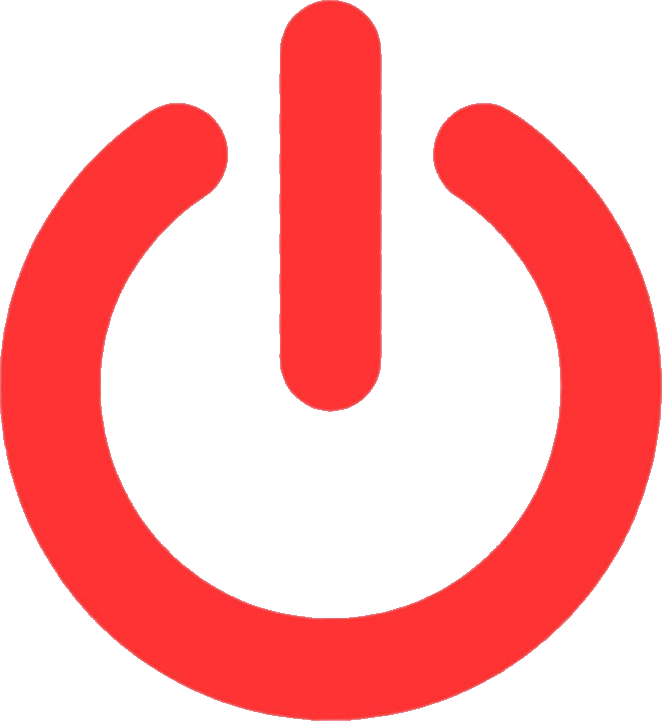 本课程详细介绍 X-6060 光纤激光切割机的关机操作步骤，以及设备日常使用关机后的例行维护流程，帮助用户快速开始使用和保养设备。

课程首先介绍了具体的关机操作步骤和注意事项，然后一一详细列举了设备日常使用关机后的例行维护流程，并强调了其必要性和重要性。通过本课程的学习，用户应熟练掌握 X-6060 光纤激光切割机的关机操作步骤，以及日常使用后的例行维护流程。
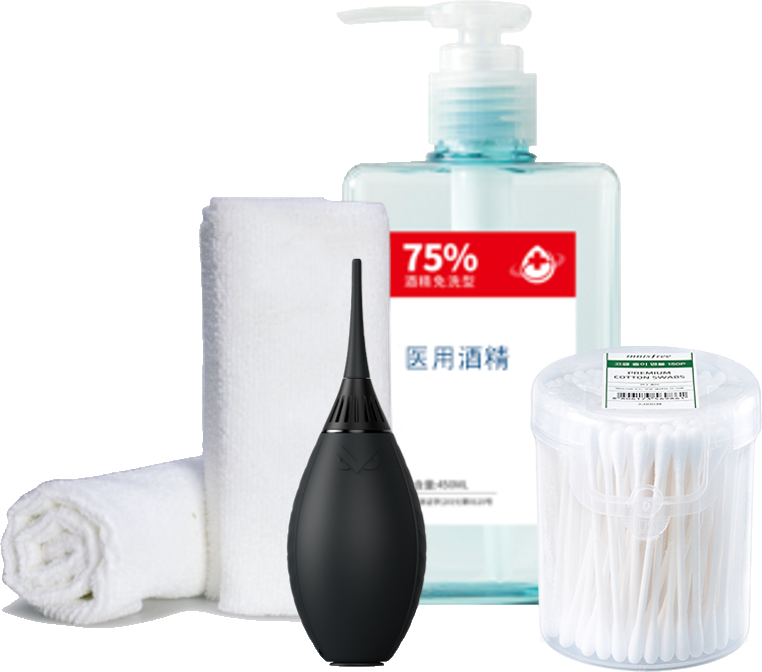 www.gueagle.com.cn
EAGLE LASER
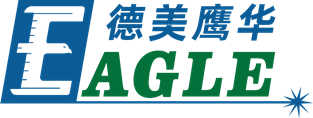 关机
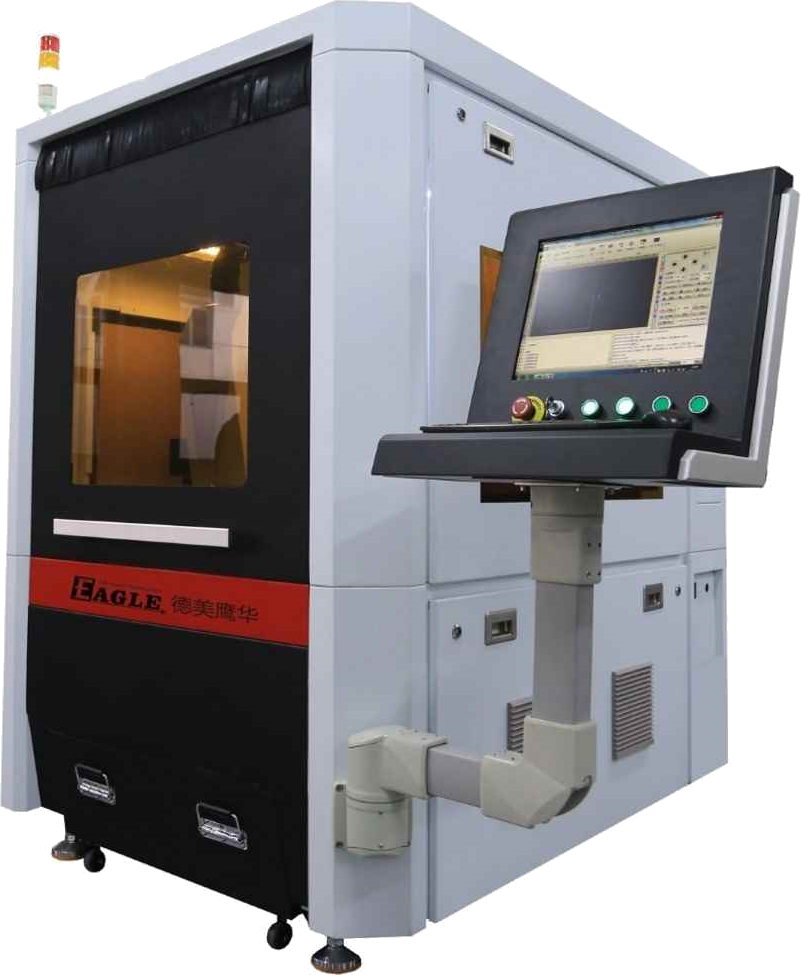 首先，关闭排风机和辅助气体。然后，按下列顺序关闭设备主机。
使用手持面板或CypCut软件的开气功能释放管路中残留的辅助气体。
日常维护流程中涉及清理加工台面和切割头保养的一些流程，需要将切割头移动到合适的位置，可以根据实际情况选择这时候完成，或关机后再进行。
关闭CypCut软件。
关闭电脑。
关闭激光系统开关。
关闭伺服系统开关。
关闭总电开关。
关闭钥匙开关。
关闭总开关。
www.gueagle.com.cn
EAGLE LASER
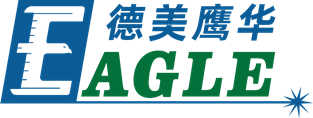 日常维护
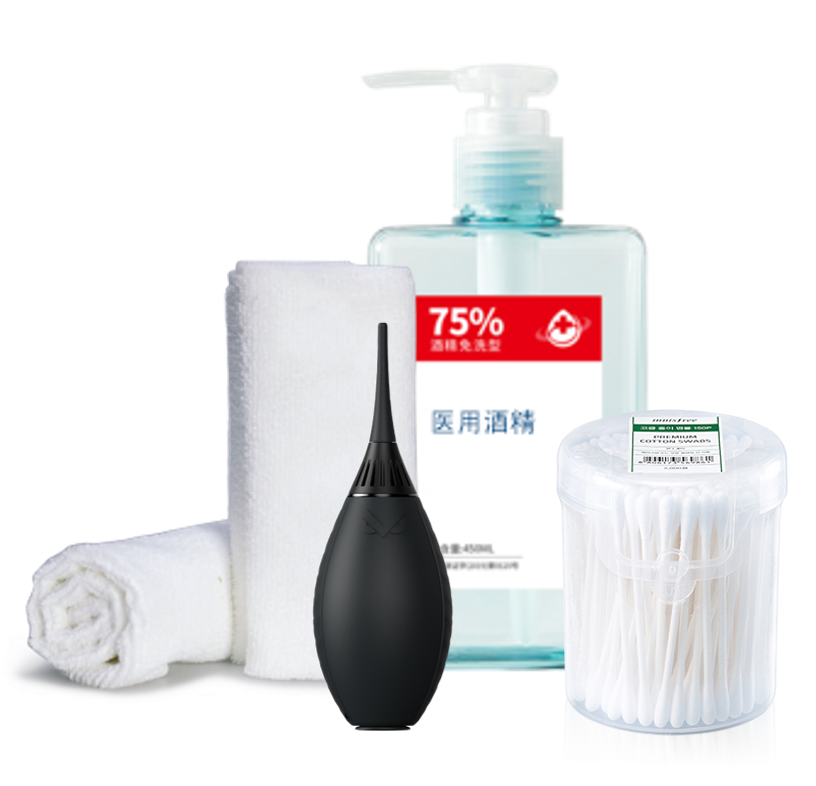 养成良好的日常维护习惯能大大降低设备出现问题的概率，并降低维护成本，保证设备长期稳定运行。

一天的使用结束后，需要对设备进行一系列的检查和例行维护，下面一一介绍。
www.gueagle.com.cn
EAGLE LASER
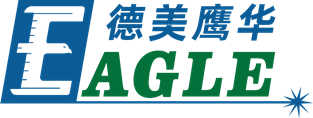 日常维护-清洁工作区域
取出剩余加工材料。
清除台面上所有加工废料，并清除残留在设备上的金属粉尘。
检查加工台面上的支撑刀条，损伤严重的需要及时更换，否则会严重影响加工过程的稳定性和加工质量。
清除收料漏斗中所有加工废料。
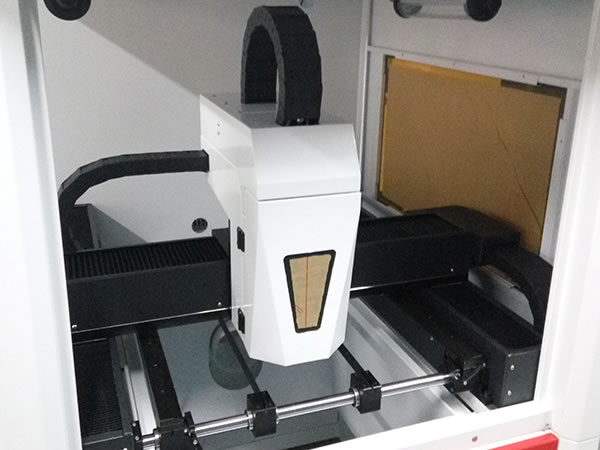 www.gueagle.com.cn
EAGLE LASER
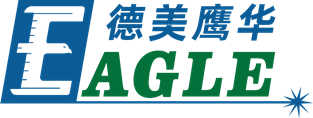 日常维护-检查和保养专用切割头
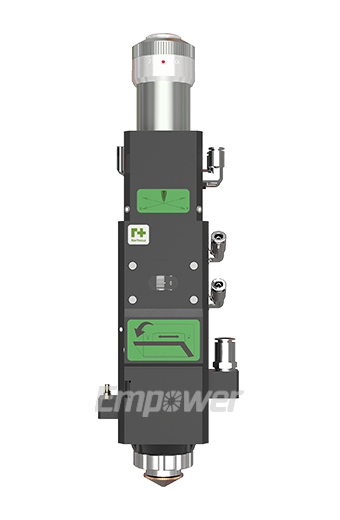 取下切割头喷嘴，用硬毛刷机型清洁，若损伤严重则需要及时更换，否则会严重影响加工过程的稳定性和加工质量。
取出切割头下方保护镜片，检查是否有灰尘或切割熔渣粘在镜片表面，若有，请先使用空气球吹净，再使用棉棒蘸取医用酒精进行清洁。若仍无法清除，则需要及时更换。
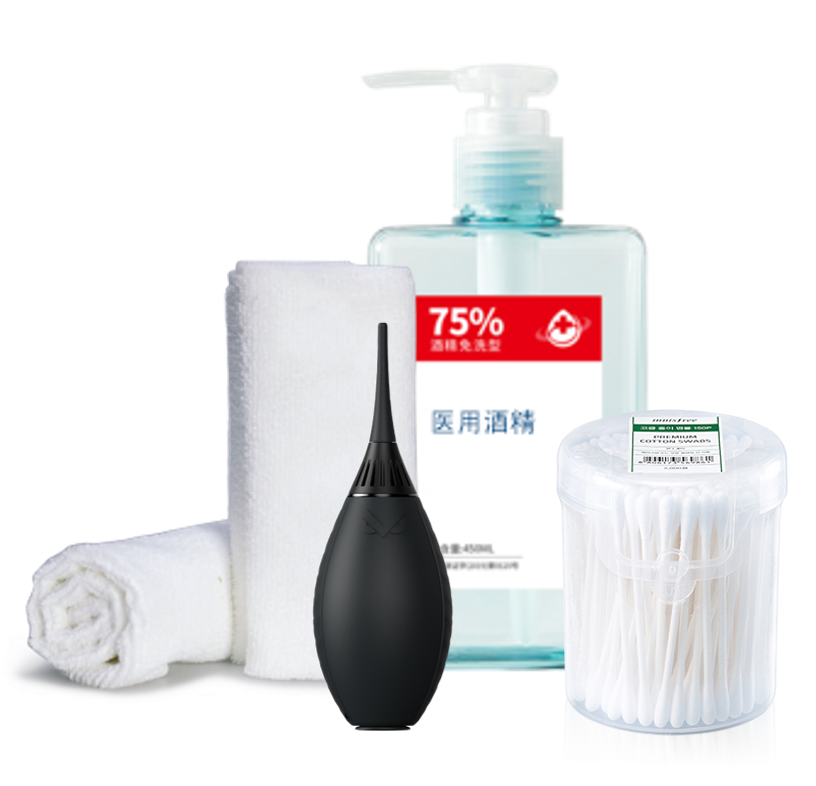 www.gueagle.com.cn
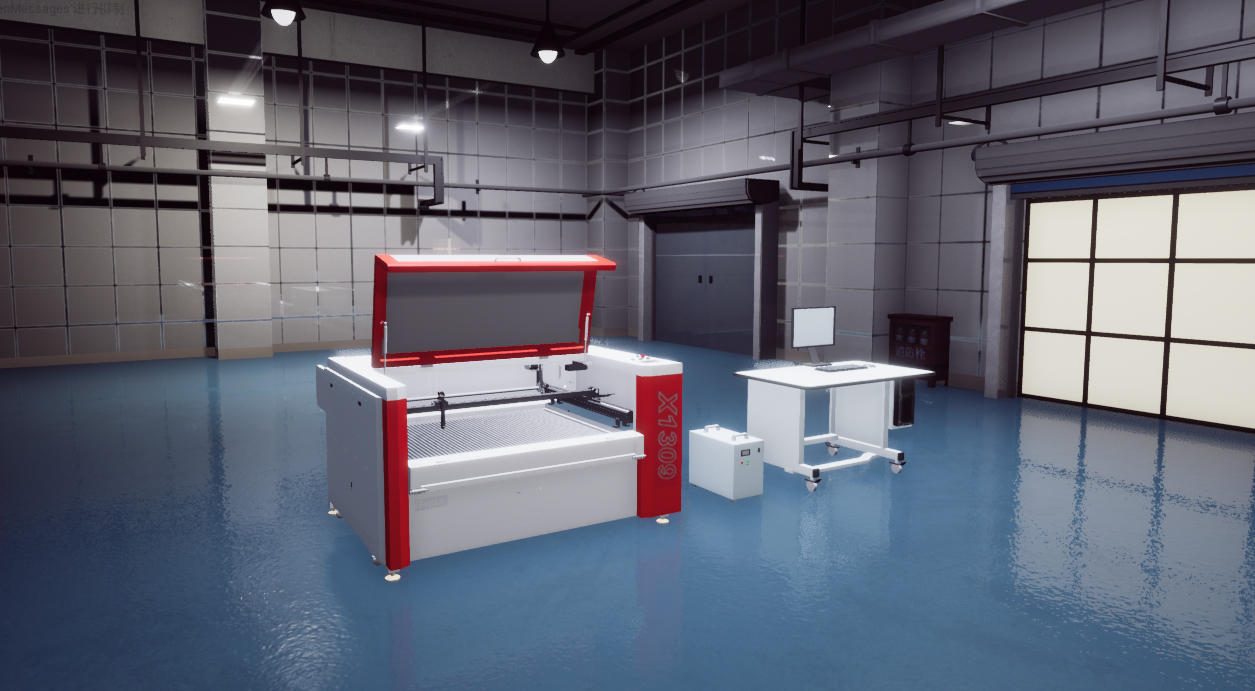 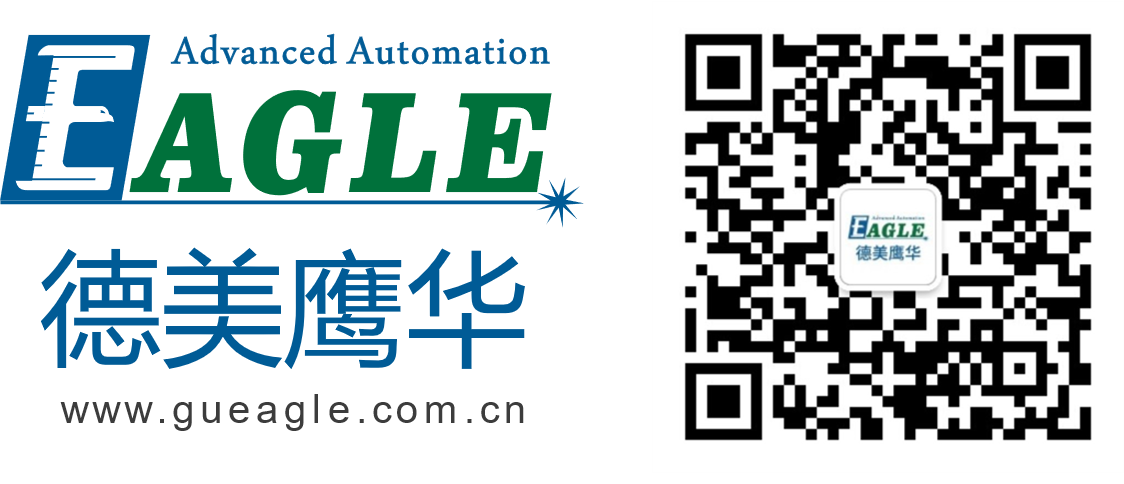 BEIJING GU EAGLE AUTOMATION CO.,LTD.
感谢观看
鹰华激光小课堂